Geometry Monday 5-11-15
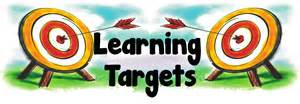 Today, we will…
Review vocab words (radius, diameter, circumference, center, and chord)
Identify and use these parts of circles to find missing pieces
Solve problems using the circumference
We will show we can do this by…
Answering and asking questions
Completing Guided Practice problems
Complete bookwork assignment
To know how well we are learning this, we will look for…
A correctly completed flow chart
Correct answers on practice worksheet
It is important for us to learn this (or be able to do this) because.... 
Understanding the properties of circles is essential to the success in fields such as engineering, architecture, and design.
Tomorrow we will…
Recognize and label major and minor arcs, semicircles, and central angles and find the arc length
Pre-Test Chapter 10
---grab a clicker!!!

Discussion/Notes/Guided Practice
10.1 – Circles

ASSIGNMENT:
A#10.1 page 526 #16-45 all
Tues:			Wed:			Thurs:		Fri:
10.2 Note	s		10.3 Notes		Review		10.4 Notes
Friday we…
Took the chapter 8 test.
10-1 Circles and Circumference
Define the following terms:
Chord
Diameter
Radius
Center
Circumference
Identify parts of a Circle
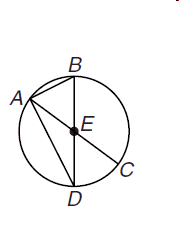 Name the circle
Name a radius
Name a chord
Name a diameter
Find Radius and Diameter
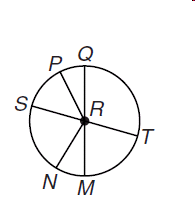 Circle R has diameters ST and QM.

	a.  If ST = 18, find RS.

	b.  If RM = 24, find QM.

	c.  If RN = 2, find RP.
Find Measures in Intersecting Circles
The diameters of OX, OY, and OZ are 22 mm, 16 mm, and 10 mm, respectively. 
 
	a.  Find EZ


   b.  Find XF
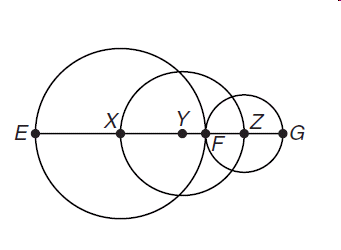 Finding Circumference
Formula Review:

Find the circumference of a circle if the diameter is 12 mm.



Find the radius of a circle if the circumference is 130 ft.
Use other Figures to Find Circumference
Find the exact circumference of OK.
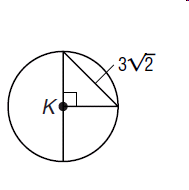